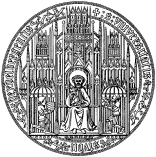 Ruprecht-Karls-Universität Heidelberg
Hans-Jörg Himmel
Lehrstuhl 1 für Anorganische Chemie
Aktuelle Forschungsthemen im Arbeitskreis
Prof. Hans-Jörg Himmel


Die Chemie nukleophiler Diborane

Diborierungen elektronenarmer organischer Verbindungen und Aufbau von Borkettenverbindungen


Redoxaktive Guanidine

Redoxkatalyse und Koordinationschemie


Clustermodelle für die heterogene Katalyse

Matrixisolationsspektroskopie
Elektrophile Diborane (sp2-hybridisiertes Bor)
Wichtiges Reagenz für Mono- und Diborierungen
in der Synthesechemie (meist katalytische Reaktionen)
Nukleophiles Diboran (sp3-hybridisiertes Bor)
energetisch hochliegendes HOMO
O. Ciobanu, E. Kaifer, M. Enders, H.-J. Himmel,
Angew. Chem. Int. Ed. 2009, 48, 5538-5541
Erste Diborierung eines Nitrils
Konzertierte Reaktion orbitalsymmetrie-verboten
M. Frick, E. Kaifer, H.-J. Himmel, 
Angew. Chem. Int. Ed. 2017, 38, 11645-11648
Reaktionsweg
Synthese eines dikationischen Tetraborans
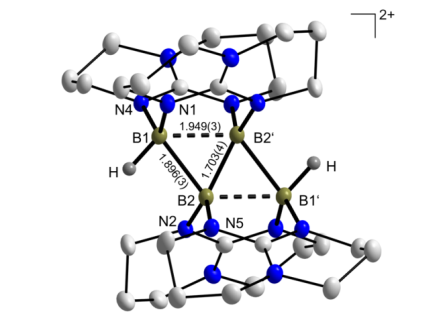 S. Litters, E. Kaifer, M. Enders, H.-J. Himmel, Nature Chem. 2013, 5, 1029-1034
Synthese eines radikal-trikationischen Tetraborans
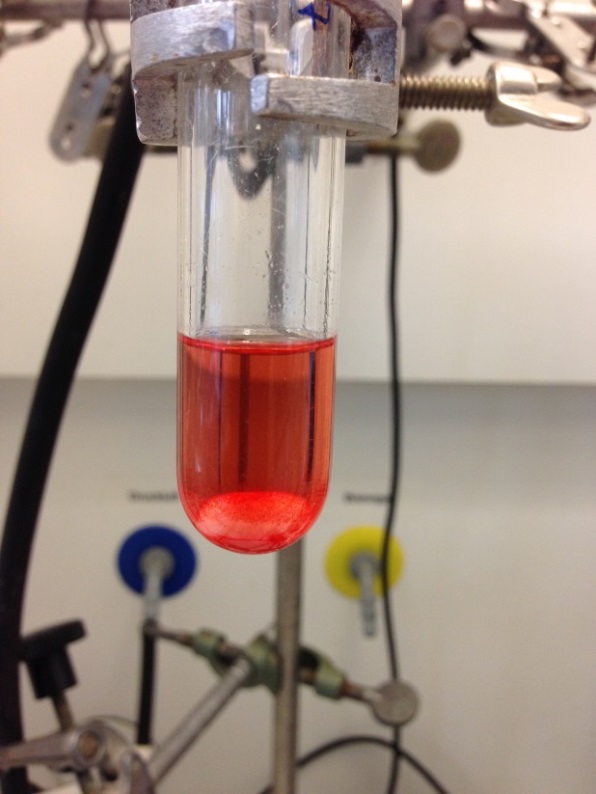 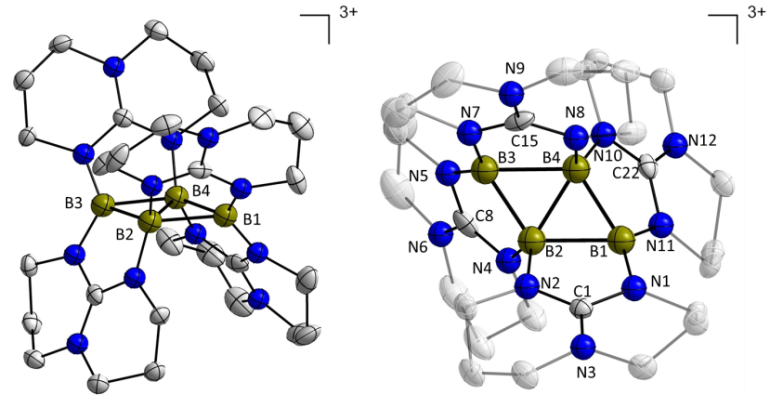 S. Litters, E. Kaifer, H.-J. Himmel, Angew. Chem. Int. Ed. 2016, 55, 4345-4347
Redoxaktive Guanidine
Redoxaktivität steigt
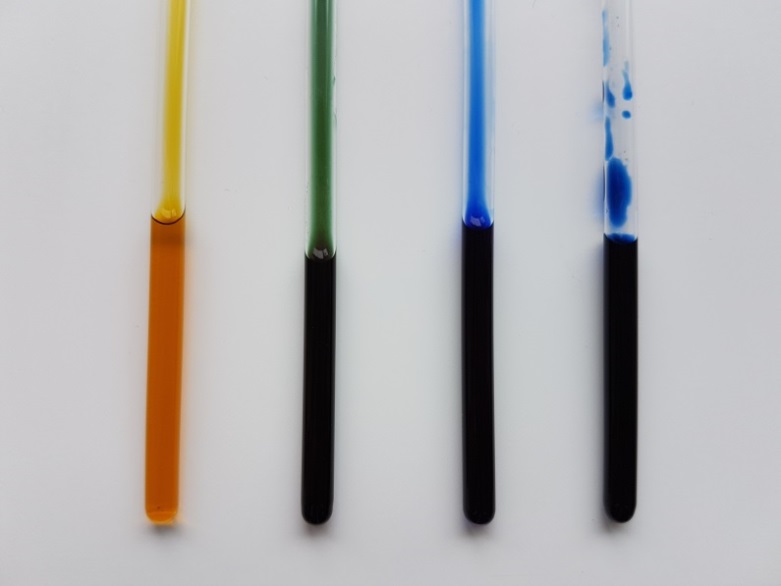 B. Eberle, E. Kaifer, H.-J. Himmel, 
Angew. Chem. Int. Ed. 2017, 56, 3360-3363
Katalysezyklus für die Oxidation von organischen Substraten mit O2 und dem redoxaktiven Guanidin 1,2,4,5-Tetrakis(tetramethylguanidino)-benzol als Katalysator.
Cokatalysator = CoII oder CuII Komplexe 
(beste Ergebnisse mit CuCl2/Cu(H2O)6(BF4)2)
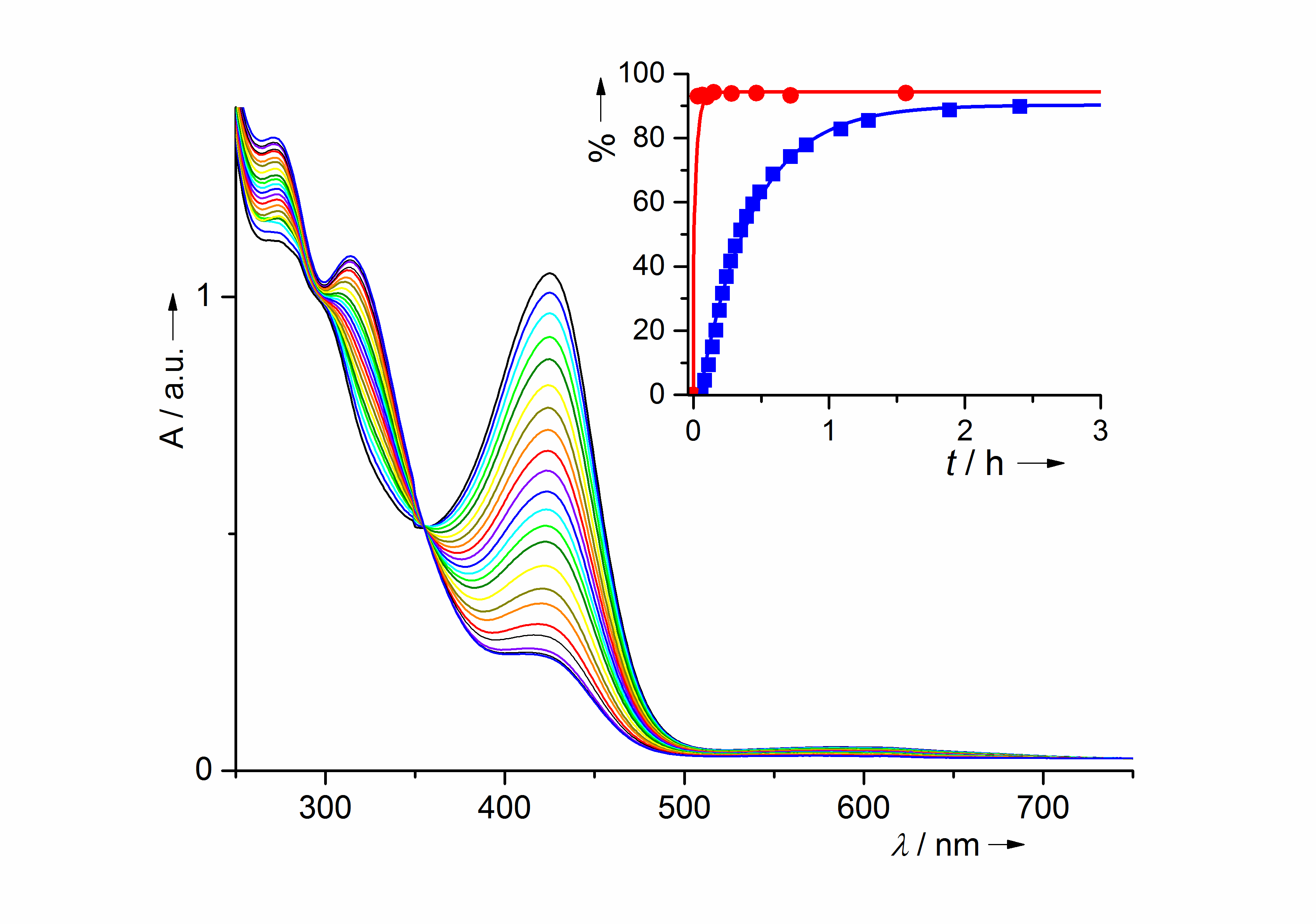 Protonengekoppelter Elektronentransfer
U. Wild, F. Schön, H.-J. Himmel,
Angew. Chem. 2017, DOI: 10.1002/ange.201709809
Intramolekularer Metall-Ligand-Elektronentransfer
Redoxisomerie
S. Wiesner, A. Wagner, E. Kaifer, H.-J. Himmel, Chem. Eur. J. 2016, 22, 10438 .
→ Einsatz von Kupferkomplexen in der Redoxkatalyse 
(momentan wird die Kreuzkupplung von Phenolen zum Aufbau unsymmetrischer Biphenole mit Luftsauerstoff untersucht)
Clustermodelle für die heterogene Katalyse

Matrixisolationsspektroskopie
Reaktivität
Dimer
Oberfläche
einzelnes
Atom
Clustermodelle für die heterogene Katalyse
Matrixisolationsanlage
Matrix (ausgefrorenes Edelgas)
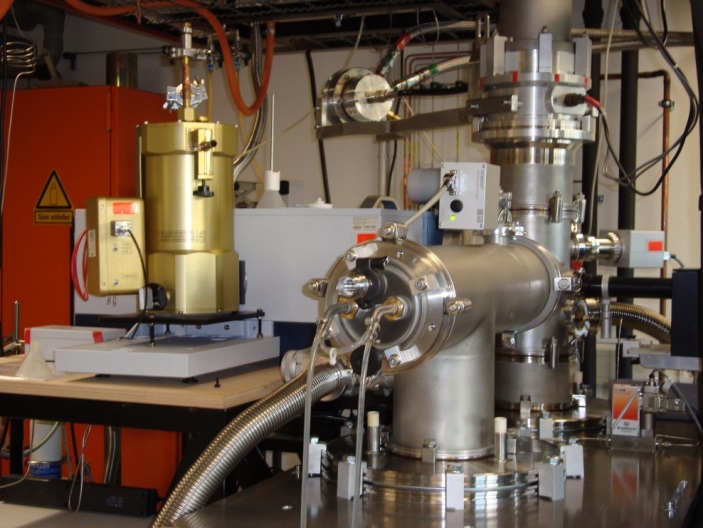 Cluster
Substrat
Emissions-Spektroskopie
(Raman, Fluoreszenz, Phosphoreszenz)
Hochvakuumkammer 
(10-7 mbar)
Bestrahlung
(durchstimmbarer, 
schmalbandiger
Diodenlaser)
Matrixblock
Metalldampf
Düse für das Matrixgas
(dotiert mit dem Reaktanden)
Absorptions-Spektroskopie
(FIR, IR, NIR, Vis)
Beispiel: V2O2-Molekül
Zwei mögliche Lewis-Darstellungen, die die unklare Bindungssituation in V2O2 verdeutlichen. Einige Literaturdaten sprechen für einen großen Abstand und keine Bindung zwischen den Vanadiumatomen, während andere einen kurzen Abstand, verträglich mit einer Mehrfachbindung, vorhersagen.
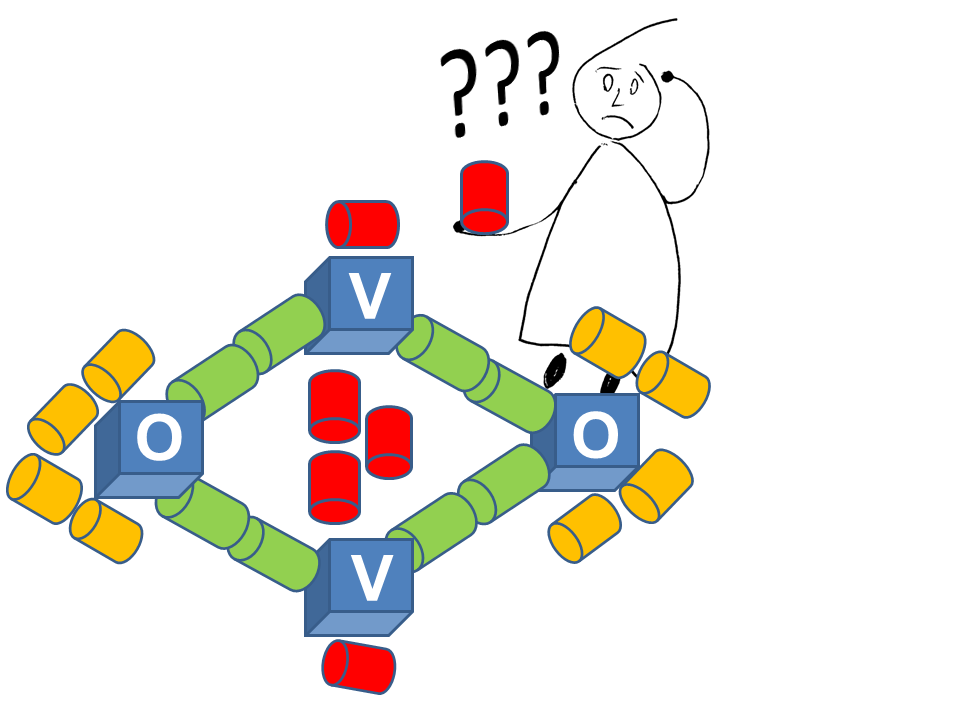 Aufnahme von optischen Spektren
IR-Spektren
2) Auswertung der Spektren + quantenchemische Rechnungen
Keine ungepaarten Elektronen,
Singulett-Grundzustand
Mehrfachbindungscharakter
O. Hübner, H.-J. Himmel, Angew. Chem. Int. Ed. 2017, 56, 12340 (HOT paper).